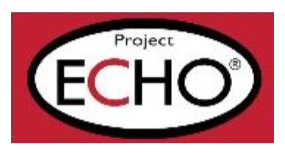 Master’s Research Project:From Inception to Publication
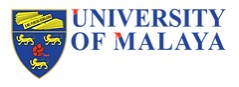 Dr Sum Ying Ying
Clinical Oncologist
Hospital Pulau Pinang
Presentation Outline
Research Question
Logical flow in Research Introduction, Objectives & Methodology
Research Proposal Write up
Ethics Submission
Data Collection
Data Analysis
Manuscript Submission
Publication
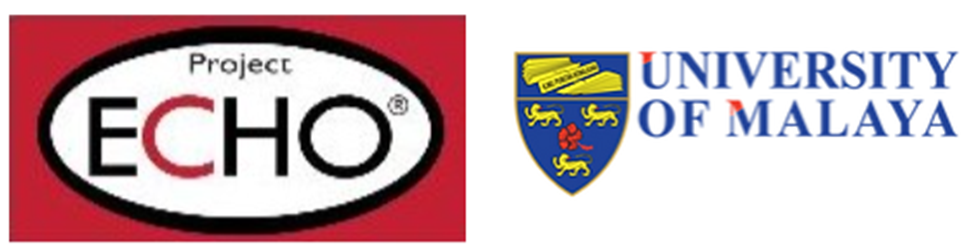 What is Research?
Logic of Research
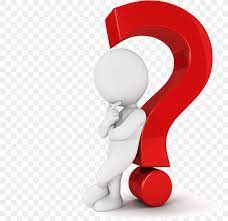 …organized and systematic way of finding answers to questions

Research starts with QUESTIONS
Starting point is “Research Question”
Research Question
Feasibility
Researcher - responsible to justify
Research Methodology
INVESTIGATIONS
RESEARCH METHODOLOGY
Introduction
Magnitude of problems 
Gap
Benefits
Objectives
General Objectives
Statement in general terms for the overall scope of the study (scope clear but actions not specific: to study, to explore, to investigate)
Specific Objectives
Specific action (to estimate, to determine, to identify, to compare, to assess…)
Methodology
Study Design 
Population and Sample 
Data Collection Procedures 
Statistical Analysis 
Ethical Considerations
Requirements
Trainees are required to attend the following courses preferably no later than year 3 of training: 
(i) Research methodology course 
(ii) SPSS/STATA course 
(iii) Scientific writing course
(iv) Good clinical practice (GCP) course
**Endnote
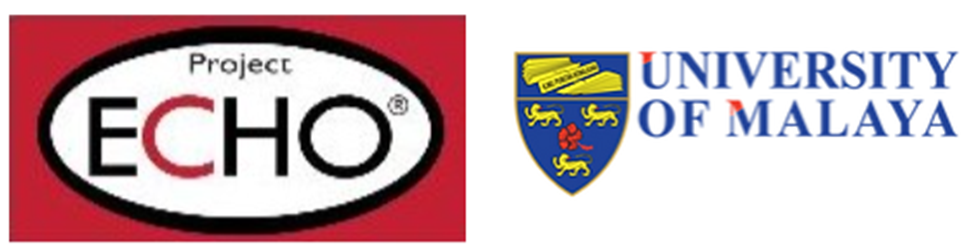 Anatomy of Research Proposal
Title 
Abstract 
Table of Content 
Background
Literature Review
Objectives
Methodology 
List of References
List of Appendices (Patient information sheet, consent form)
Funding
Research Proposal Write up
Ethics Submission
What you need to prepare:
Study Protocol
Patient Information Sheet
Consent Form
Investigator’s CV/GCP
Ethics Committee Meeting
Research Proposal Write up
Ethics Approval
Data Collection
Data Analysis
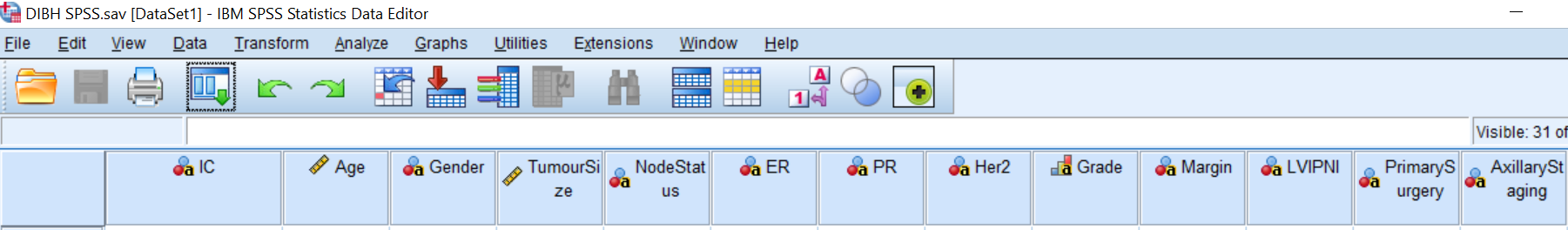 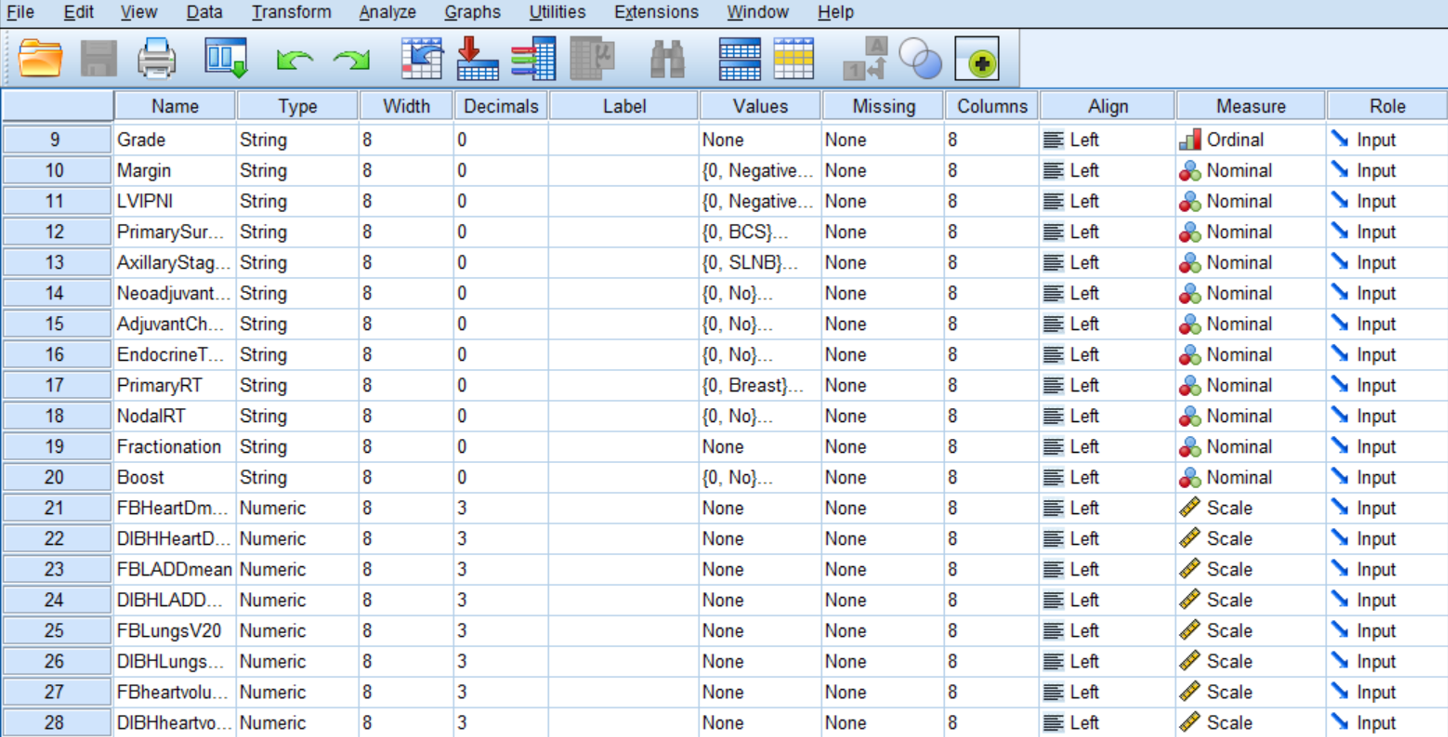 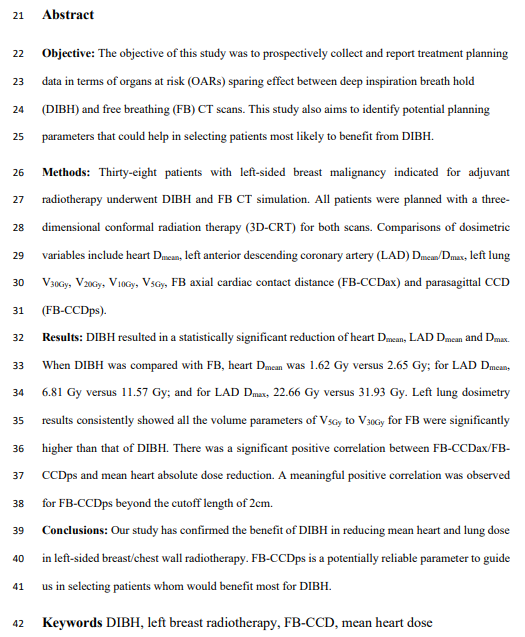 Manuscript Write Up
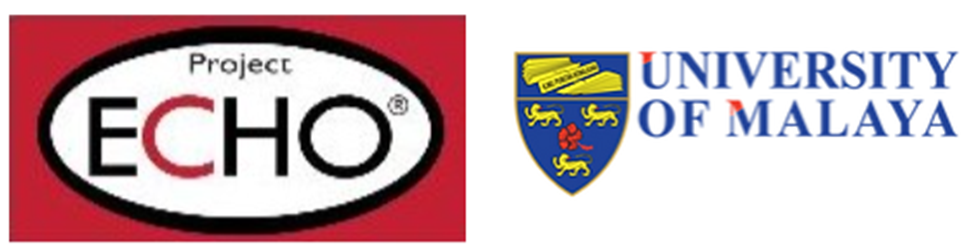 Manuscript Submission (Internal Review)
Research paper must be assessed by 2 internal reviewers appointed by Dept. of Clinical Oncology, UMMC and only upon recommendation by the internal reviewers can the paper be submitted to a journal for publication
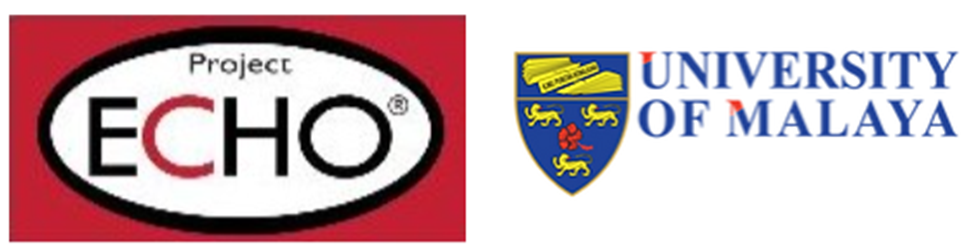 Final date of Submission of Journal Article for Internal Review
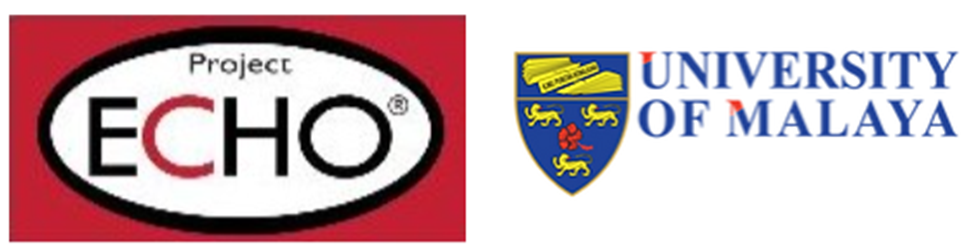 Internal Review Report
Manuscript Submission
Research paper must be published in at least a scopus indexed journal though publication in an ISI journal is highly encouraged and should be considered first before submitting to a scopus journal
How to choose a Scopus Indexed Journal
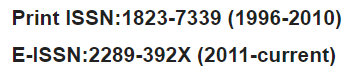 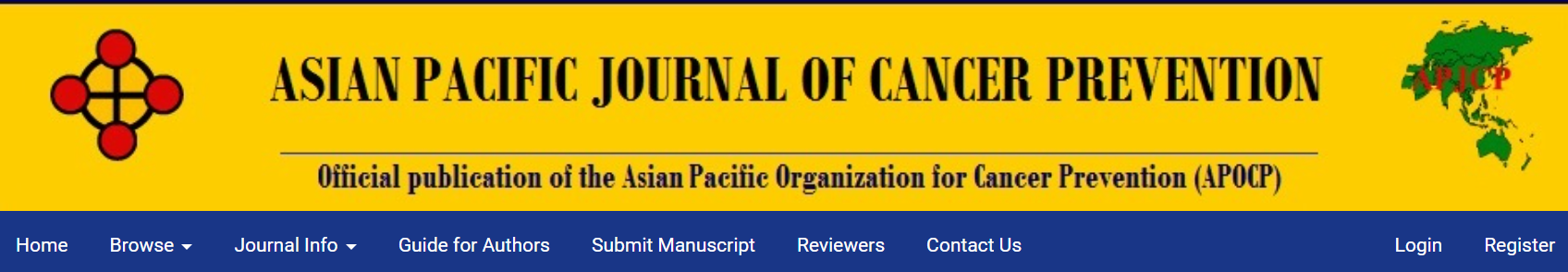 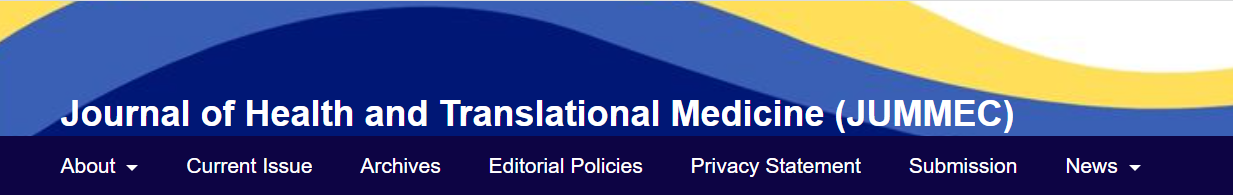 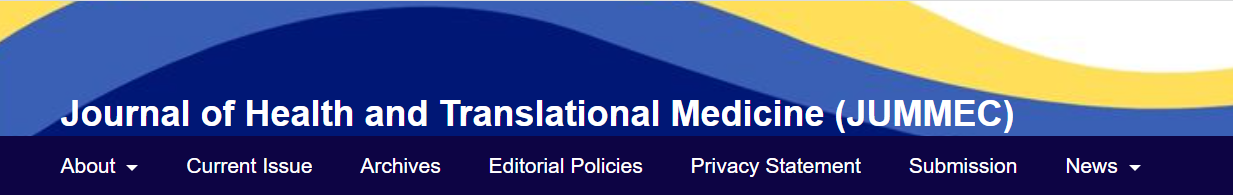 Manuscript Submission and Review
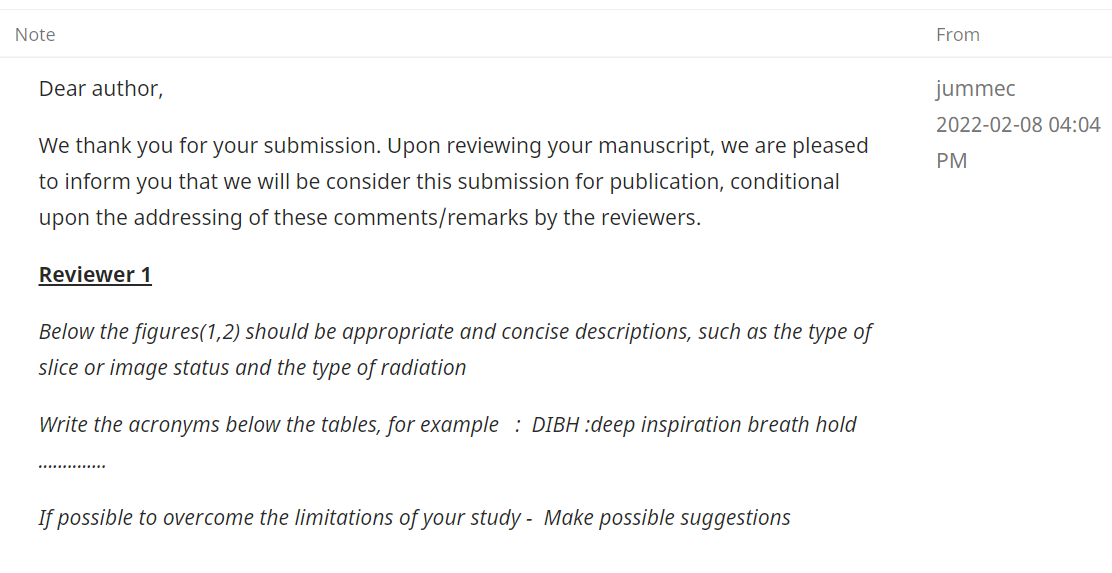 Correction Statements
Acceptance for Publication
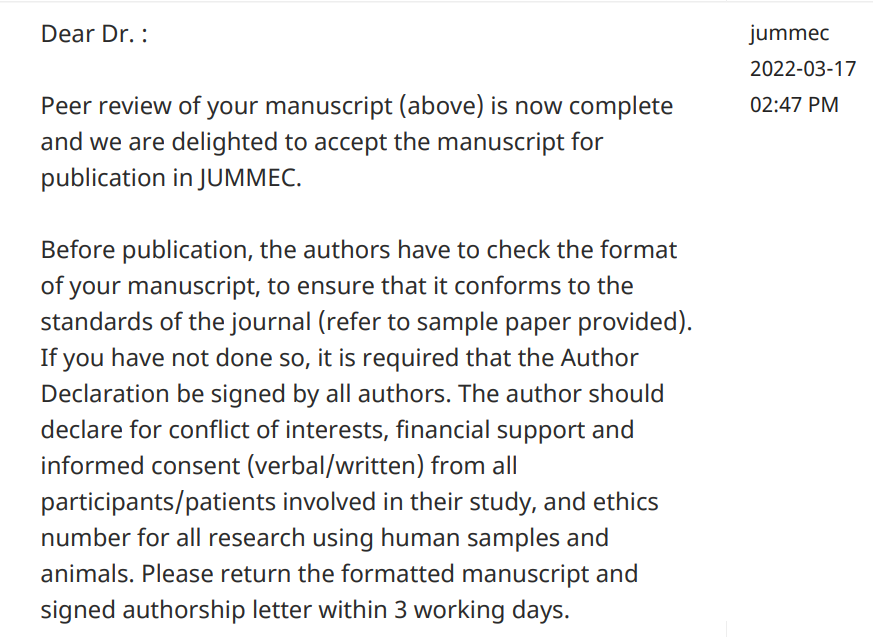 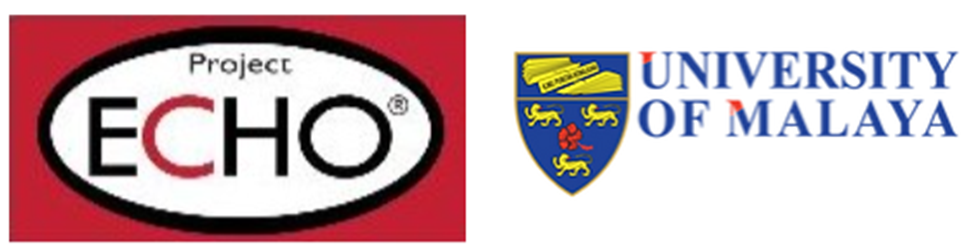 Proof of acceptance by the journal is sufficient as proof of publication. This proof of acceptance and a copy of the research paper plus research report must be submitted for Final Examination
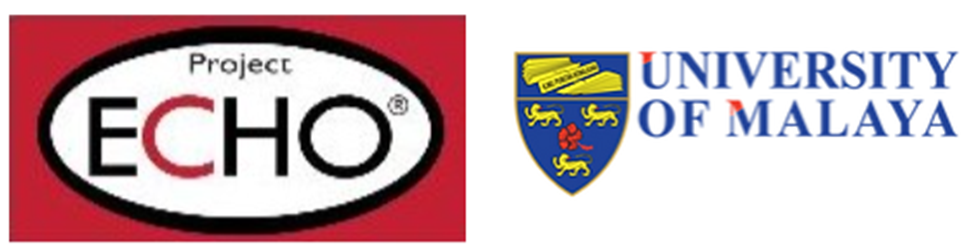 Final date of Submission of Research Project prior to Final Examination
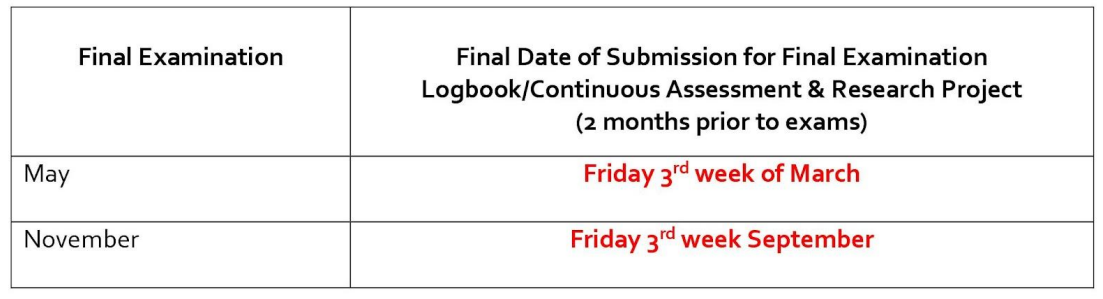 Final Product
Timeline
Master of Clinical Oncology Research Project Flow Chart
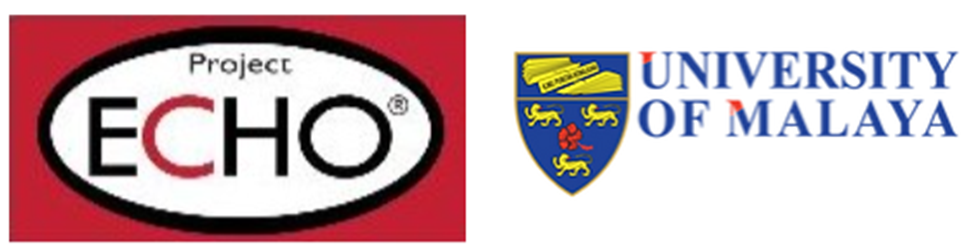 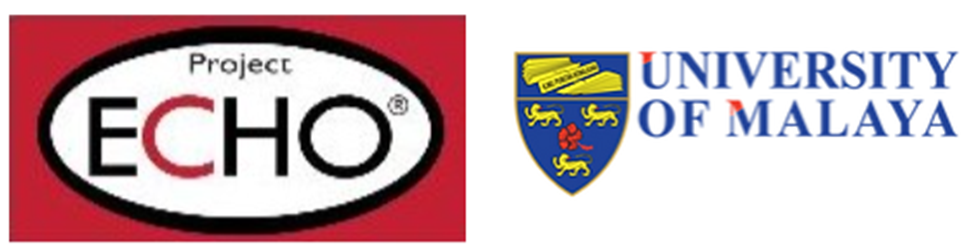 Important deadline
Thank you and All the best!